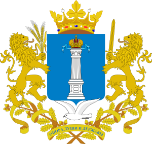 Министерство просвещения и воспитания Ульяновской области
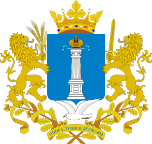 О рисках и путях их преодоления во время зимних каникул 2020 года
Директор департамента воспитания и социализации детей 
Е.Н.Папуша
2020 г.
2
Зимние каникулы 2020-2021 учебного года
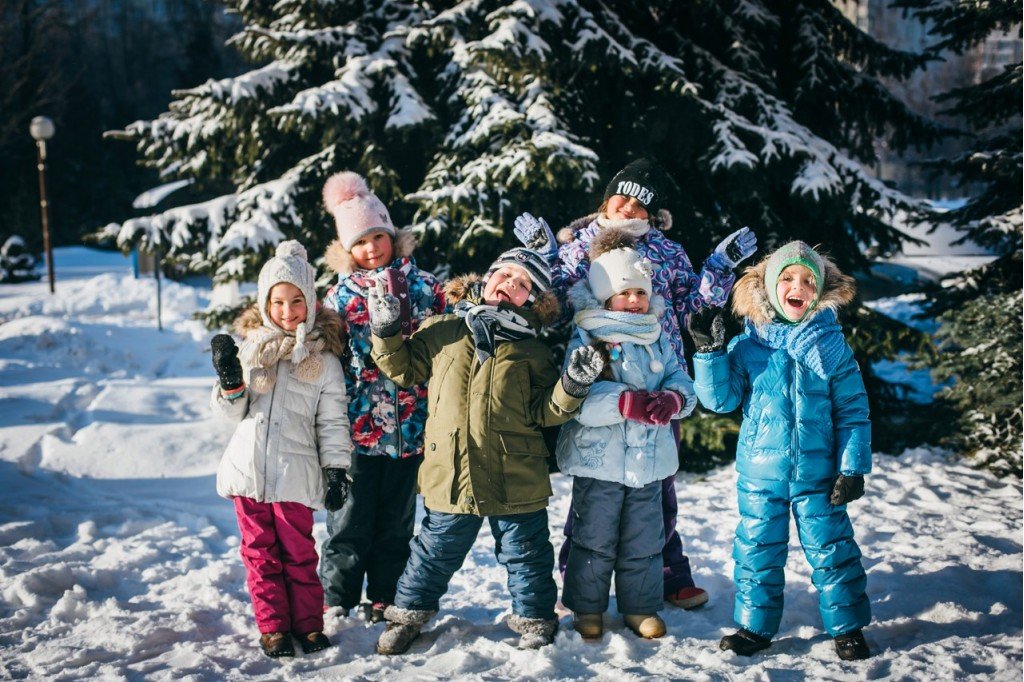 с 28 декабря 2020 года
по 10 января 2021 года
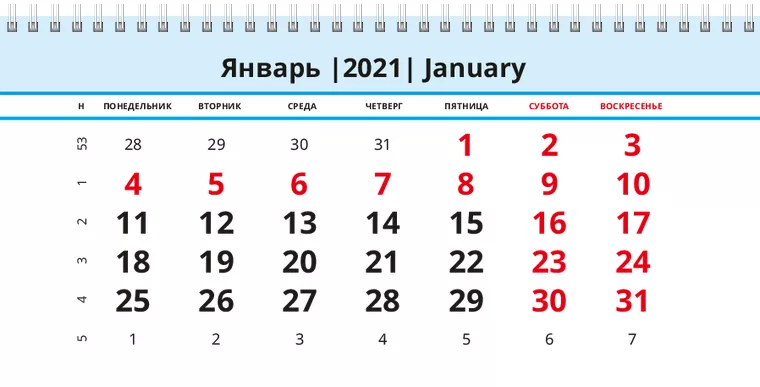 3
Опрос Министерства просвещения РФ
46,7%
77%
25,4%
Больше свободного времени с гаджетами
Свыше 4 часов у экрана
Сон менее 7 часов
38,5%
35,6%
34,5%
Больше общения в социальных сетях
Свыше 7 часов у экрана
Отсутствуют прогулки
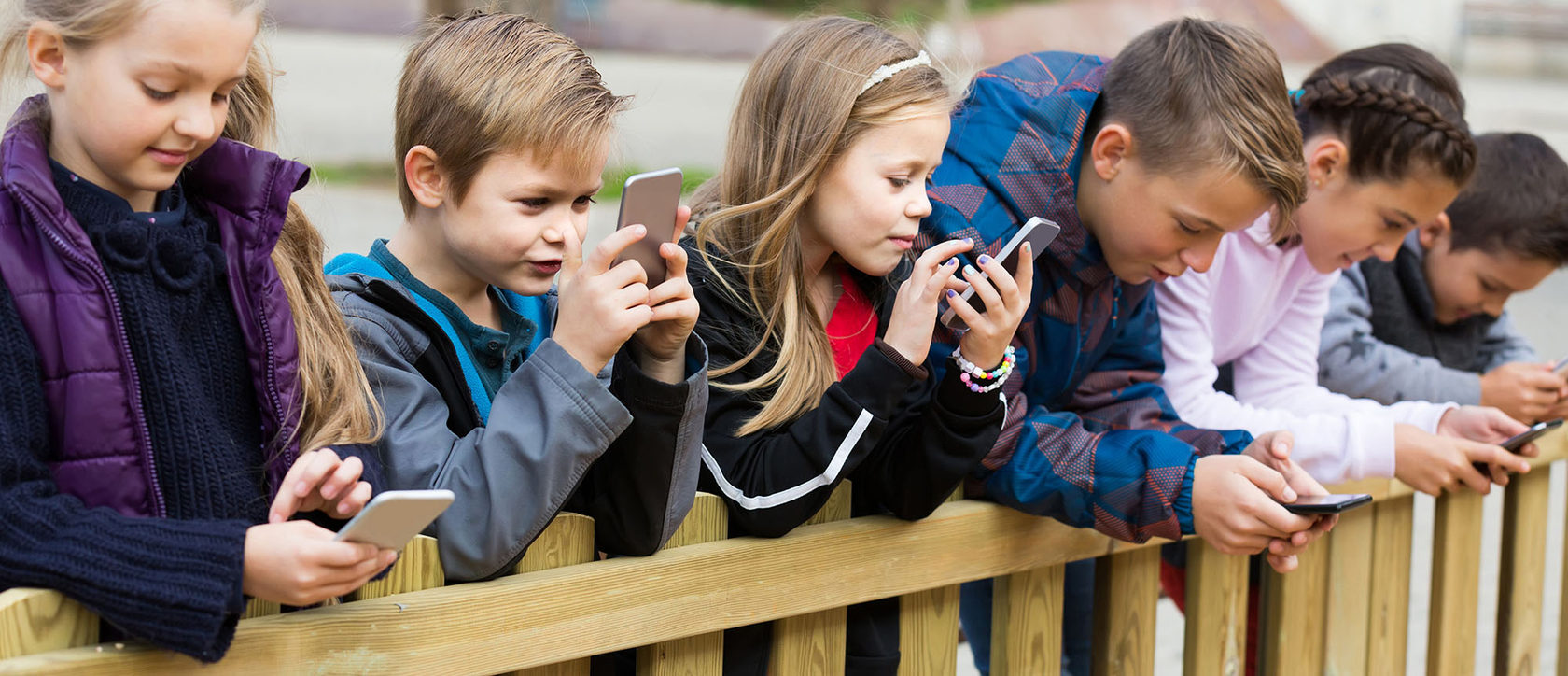 4
Запросы несовершеннолетних абонентов телефона доверия по вопросам суицидального характера
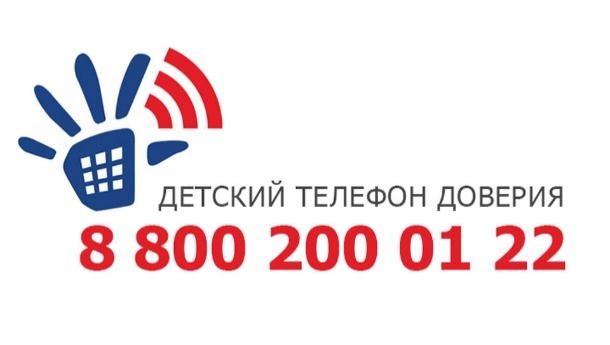 5
Запросы несовершеннолетних абонентов телефона доверия
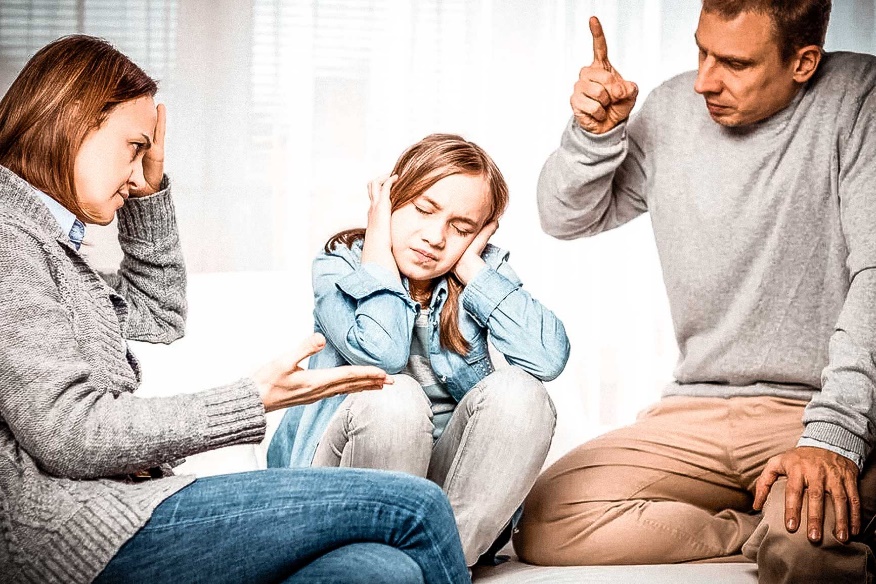 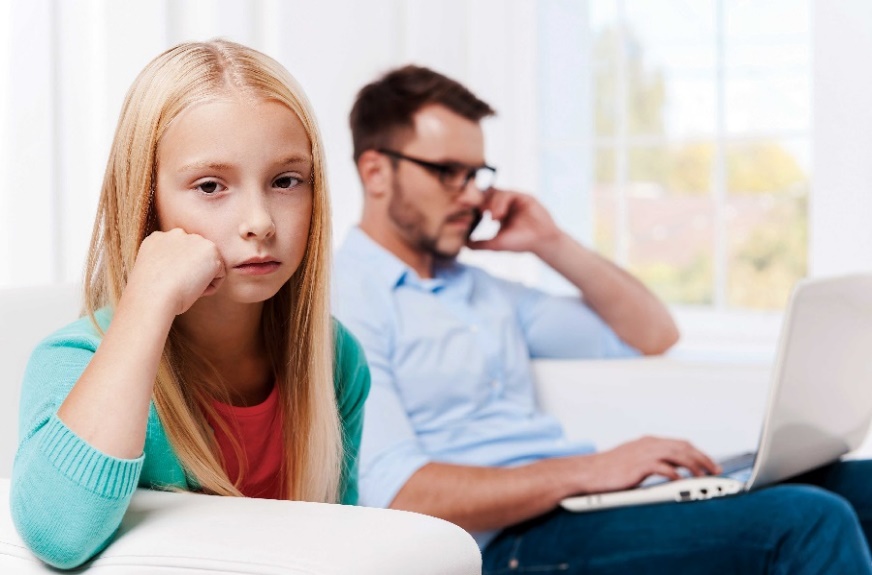 Отсутствие эмоционального контакта с родителями
Конфликты с родителями
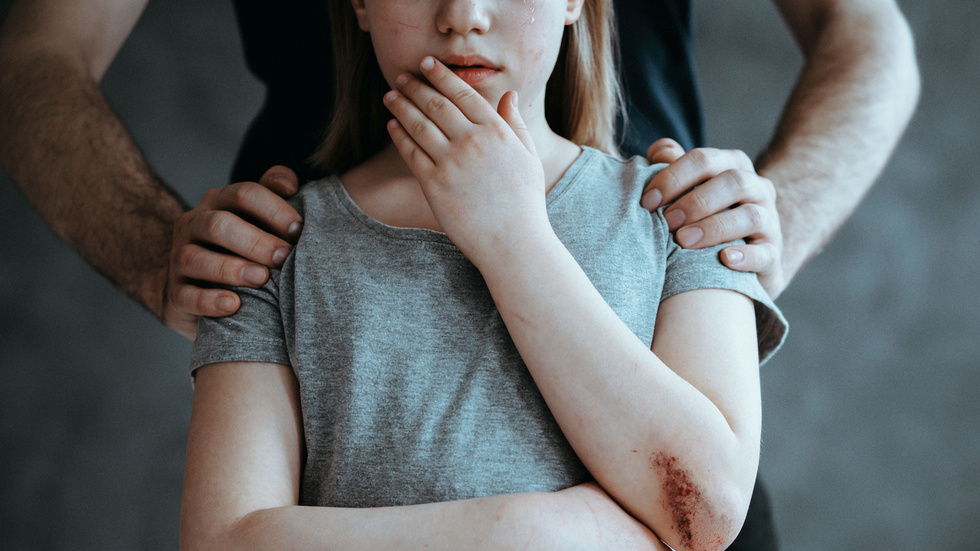 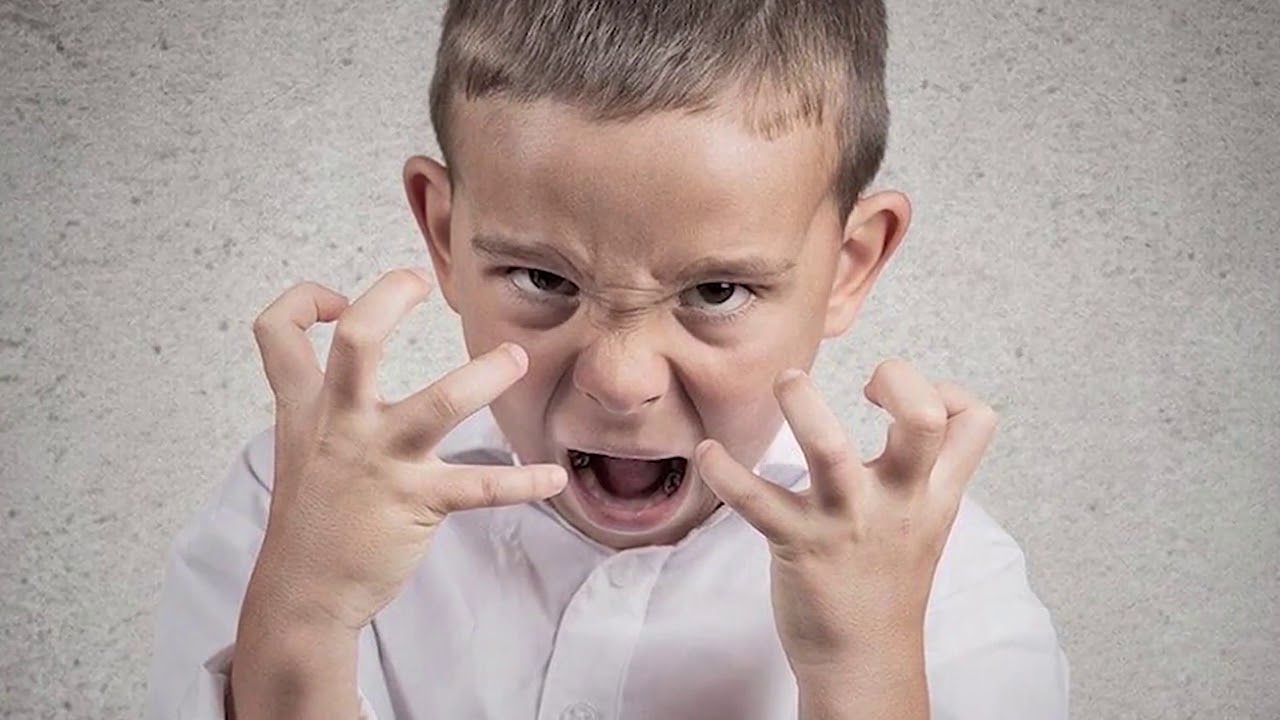 Психическое расстройство
Сексуальное насилие
6
Опасения родителей
угроза заражения
 финансовая нестабильность
 отсутствие возможности планирования
 разрушение привычного образа жизни
 вынужденное нахождение дома с одними и теми же людьми
утрата привычных способов получения удовольствия и снятия стресса
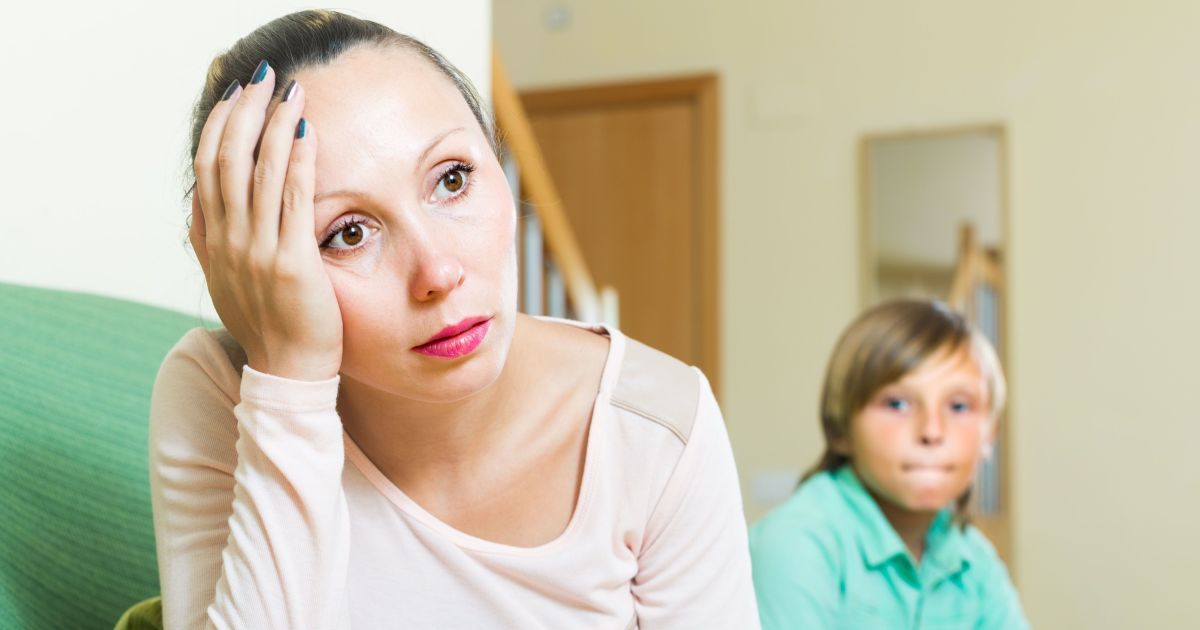 7
Семейный досуг в период зимних каникул
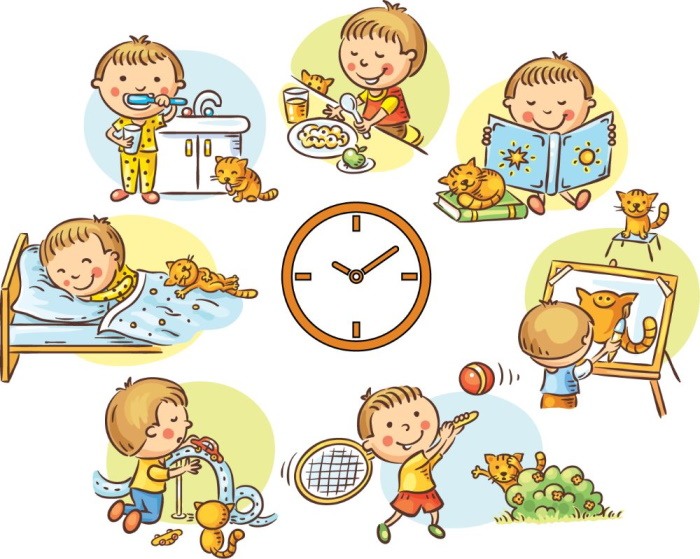 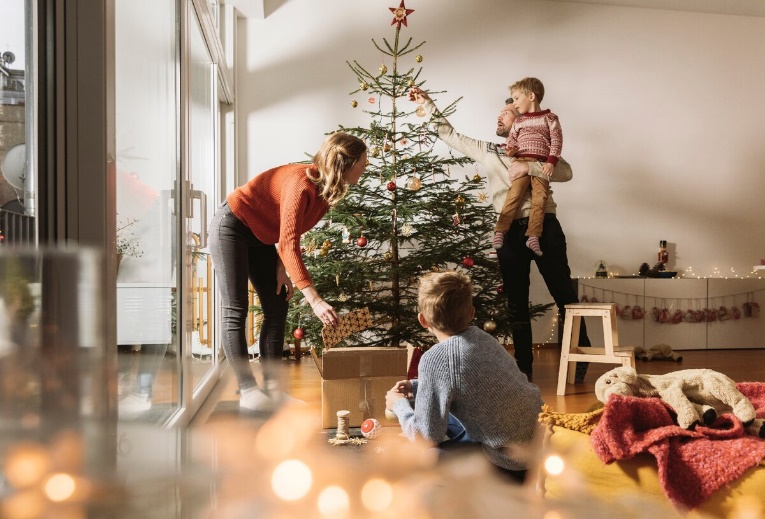 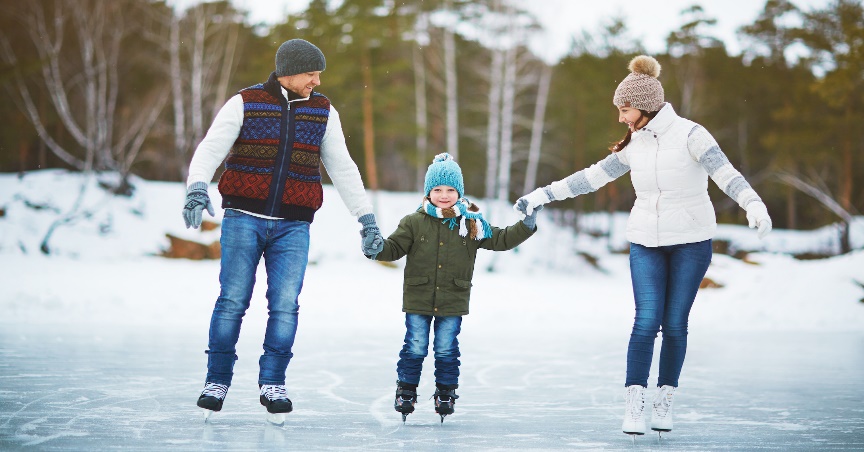 Режим дня
Прогулки, занятие зимними видами спорта
Совместные приготовления к празднику
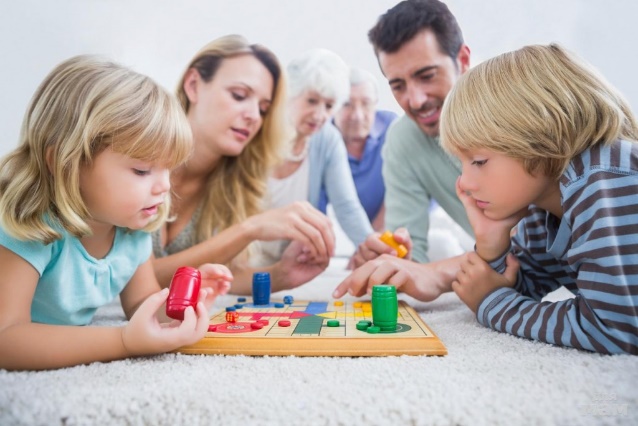 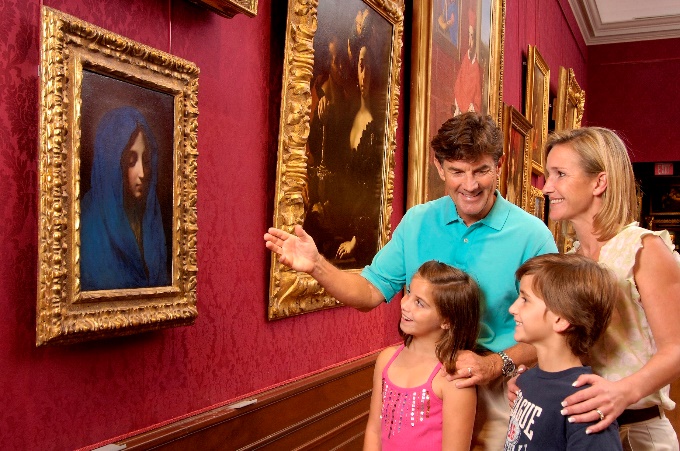 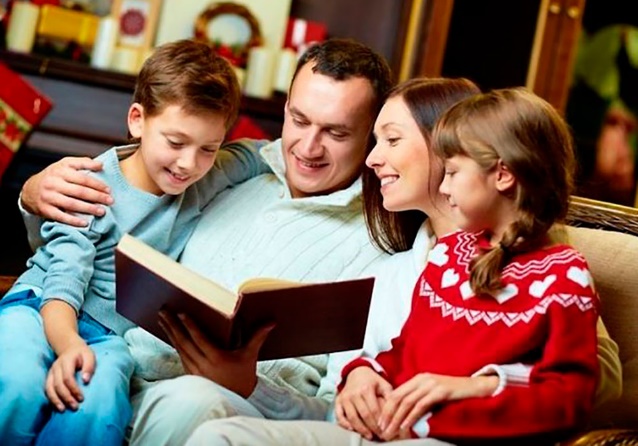 Настольные игры. Домашний театр/караоке
Совместное чтение
Посещение учреждений культуры
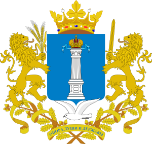 Министерство просвещения и воспитания Ульяновской области
Будьте здоровы!
2020 г.